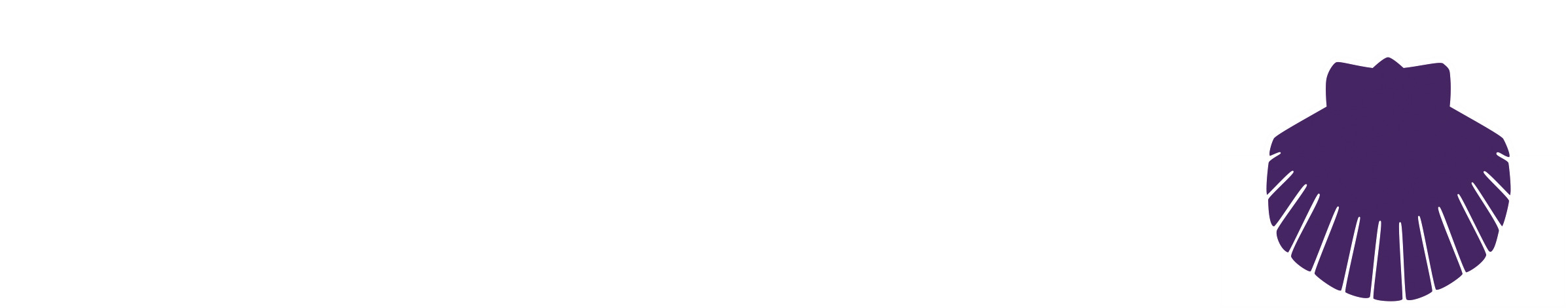 Our Science Vision is:
Science is practical and engaging.  It encourages children to learn about, and question, the world around them.
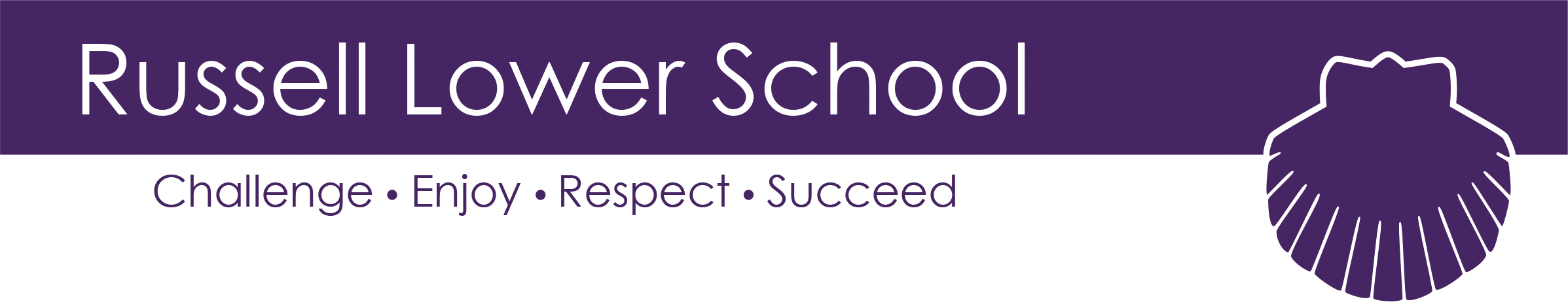 Our Science Principles are:
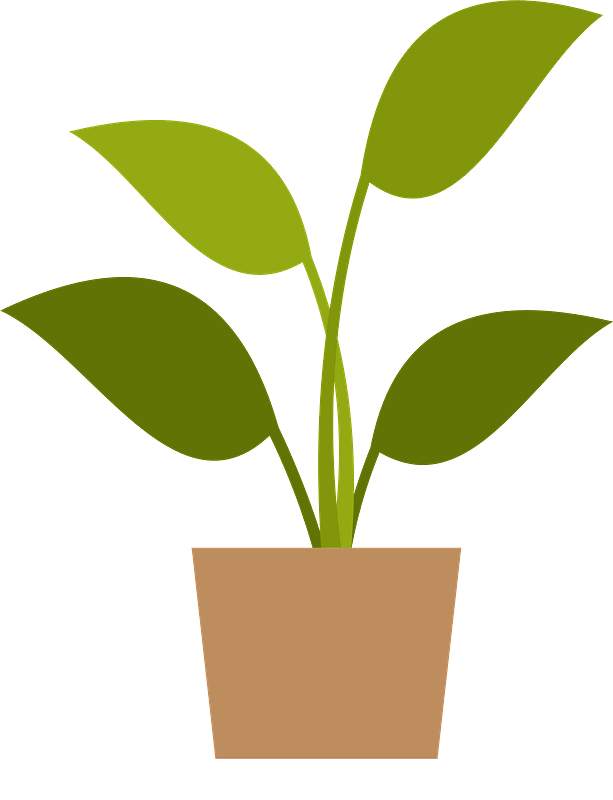 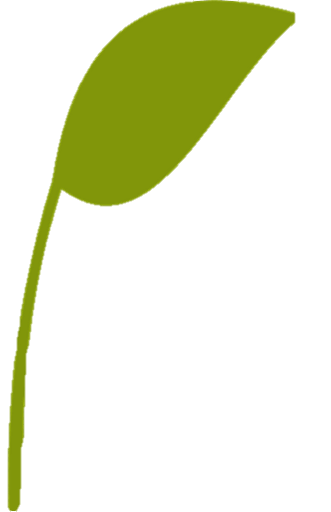 Children are actively involved in practical experiments.
Outdoor learning is used when possible and appropriate.
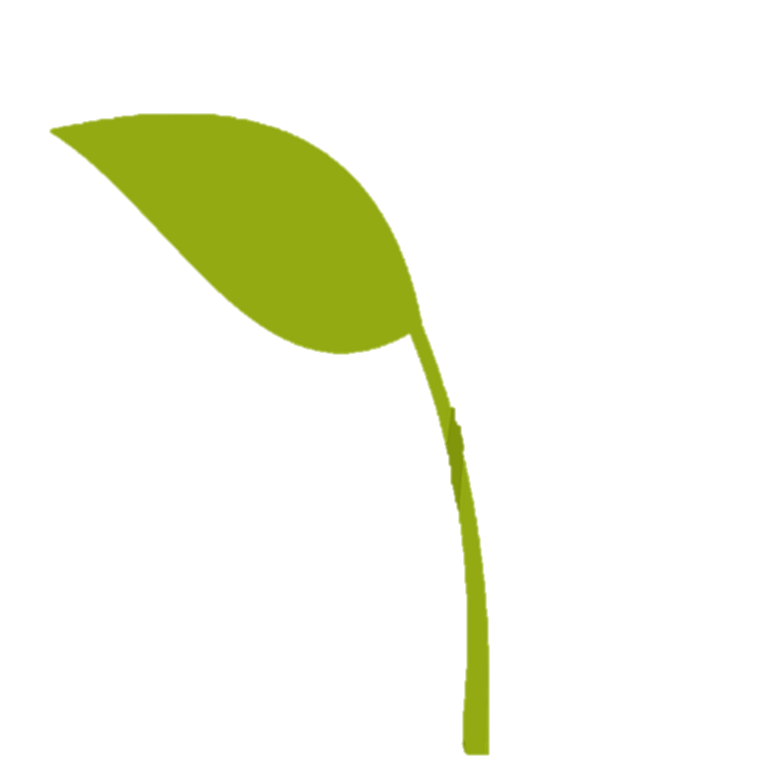 A wide range of resources are available for use in lessons.
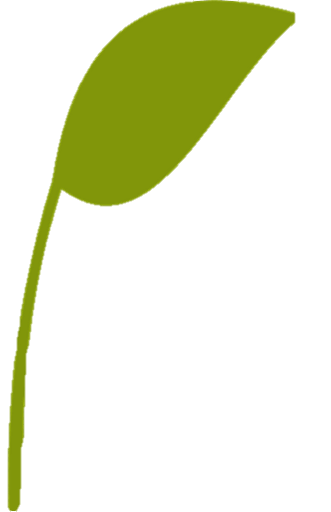 Teachers support children through effective questions but allow children to follow their own paths.
Children find out for themselves by asking and answering their own questions and are completely absorbed in scientific enquiry.
Questioning by teachers allows pupils to remember (and extend)their learning.
Lessons are relevant to real life and link to children’s experiences and knowledge.
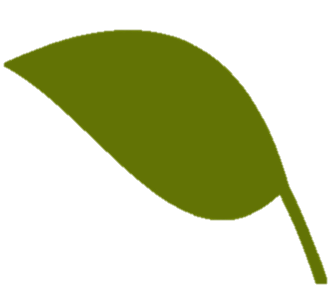 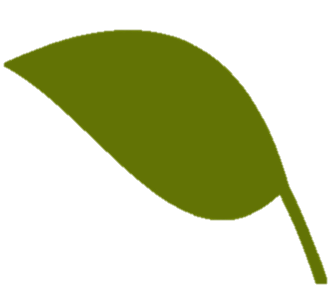 Children enjoy their science lessons, are enthusiastic and keen to investigate.
Children use scientific vocabulary confidently.
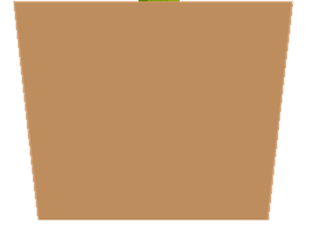 There is an ambitious and carefully sequenced Science curriculum which enables all children to build knowledge, skills, understanding and vocabulary. 
Children know, do, understand and remember more each year.
All teachers have good subject and pedagogical knowledge. There is great quality first teaching, assessment and  planning in place.
The roots of good science lessons at Russell Lower School are: